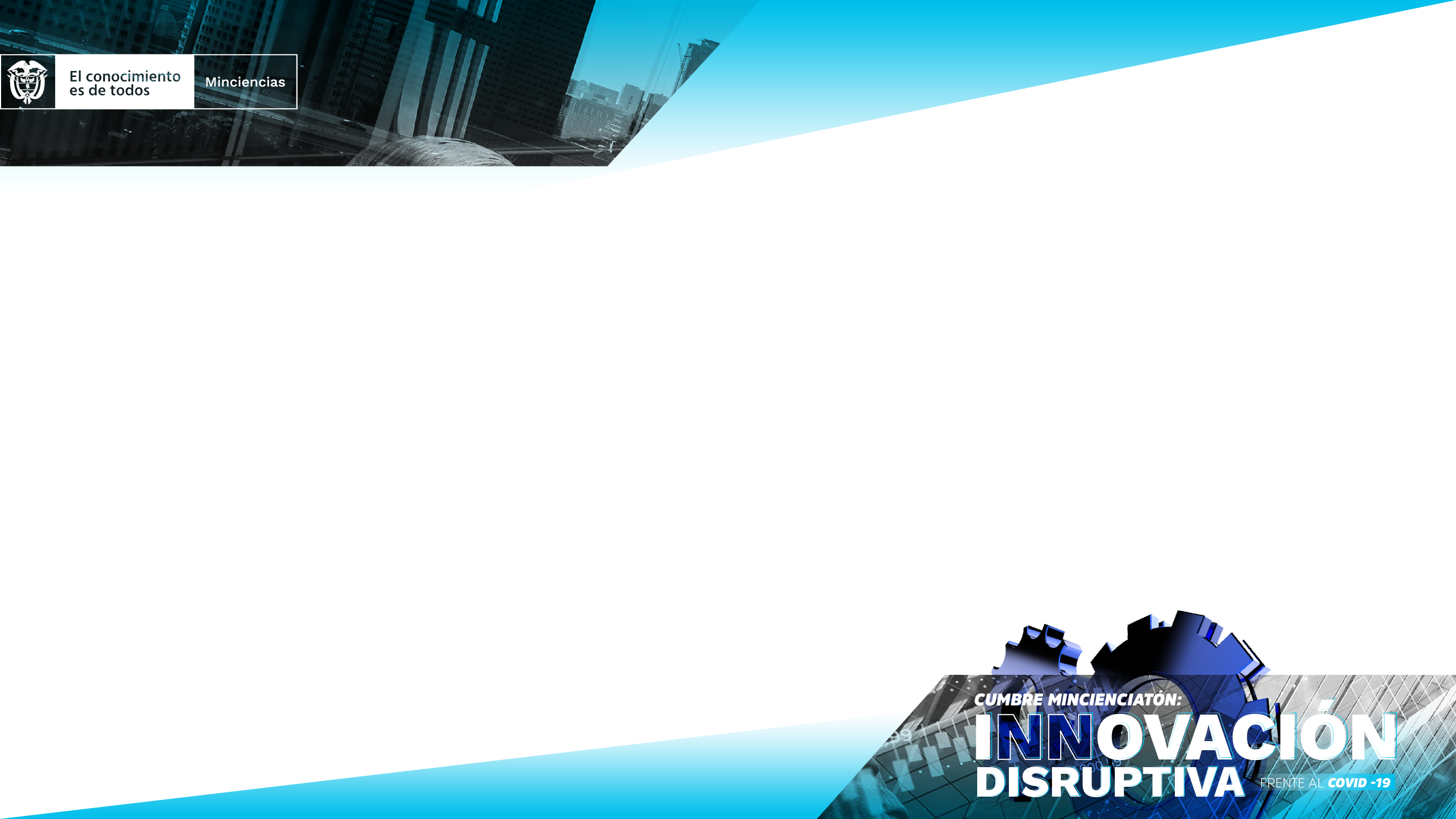 SISCOVID: Modelos sistémicos de inteligencia epidemiológica para estimar las dinámicas de infección del COVID-19 apoyando la toma de decisiones para el control y prevención
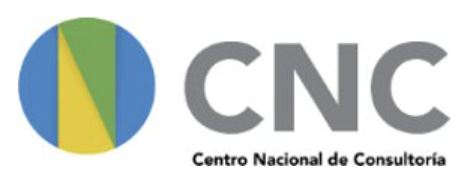 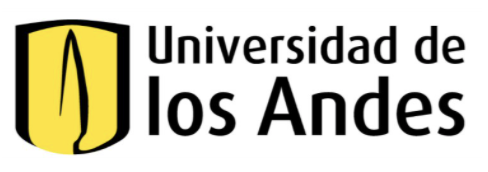 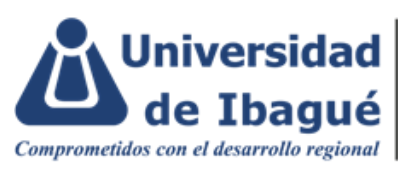 Descripción máximo 2 párrafos
Objetivos
Propósito
Proveer información actualizada de la mobilidad de los ciudadanos, adherencia a las normas, síntomas, y comorbilidades.
Monitorear los indicadores más relevantes para el control de la epidemia (tasa de ataque, hospitalizaciones, UCI, muertes)
Simular el efecto de diferentes estrategias para mitigar y controlar la epidemia.
Proveer una herramienta a los tomadores de decisión con información actualizada que permita evaluar escenarios de mitigación y control de la epidemia.
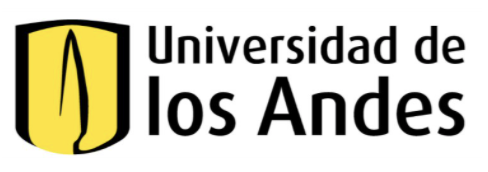 Ciudades
Bogotá, Medellín, Cali, Barranquilla, Cartagena
LÍNEA
TOTAL
PLAZO EJECUCIÓN
CITAR ALIADOS
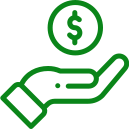 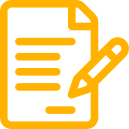 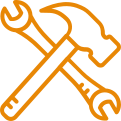 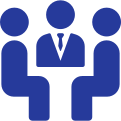 Fundación Santa Fe,
Northwestern University, 
Facebook Geoinsights,
Telefónica, INS, 
Alcaldías y secretarías locales
Salud pública
$930.163.936
MILLONES
8 meses
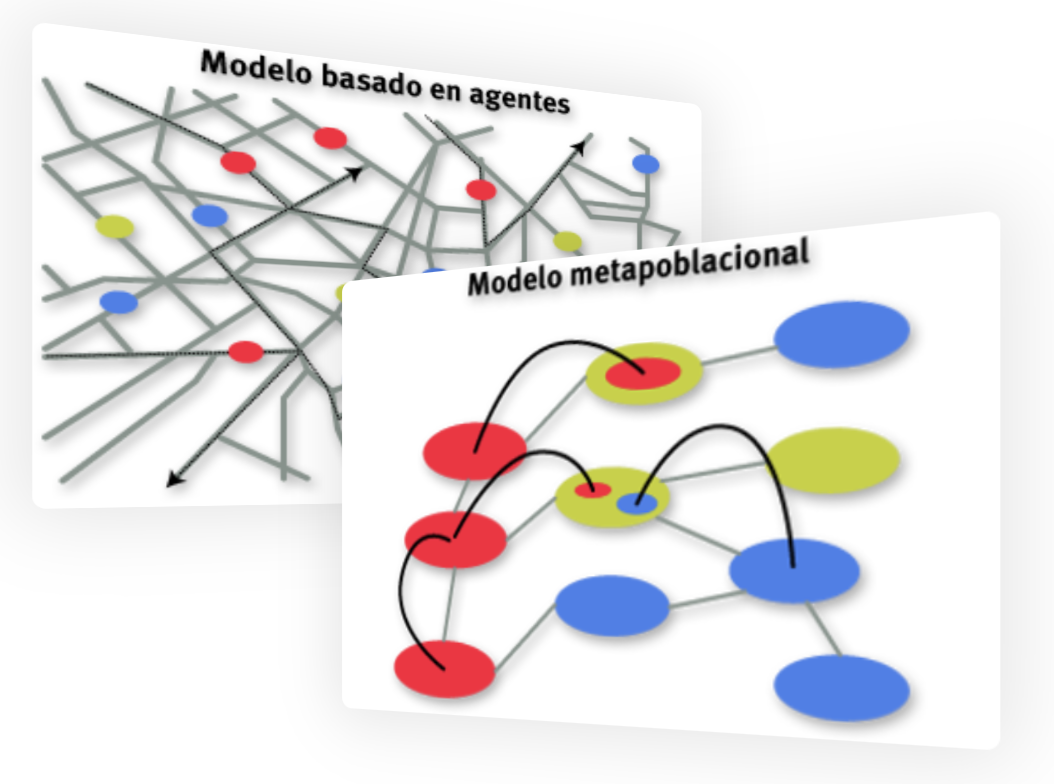 Descripción Impacto
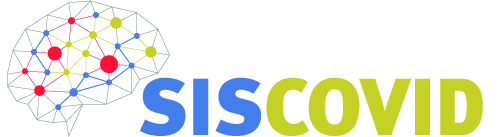 Brindar una herramienta a los gobernantes con información actualizada de la epidemia que permita evaluar escenarios y les permitan tomar decisiones inteligentes sobre el aislamiento, la distancia social y la protección a ciudadanos, al tiempo que se mantiene un equilibrio económico en las ciudades.
FOTO 1
FOTO 2
siscovid.com